EKONOMI MAKRO
BAGIAN SATU
JUARINI
MATERIRUANG LINGKUP DAN PENGERTIAN EKONOMIPENDAPATAN NASIOALPASAR BARANG
Pengantar Ekonomi_Suyastiri Y.P_Program Studi  Magister Agribisnis-UPN[V] Yk
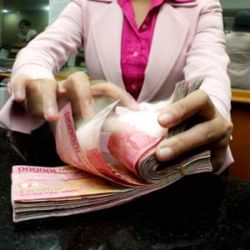 PENGERTIAN
Ilmu Ekonomi adalah suatu kajian tentang bagaimana masyarakat mengelola sumberdayanya yang terbatas untuk memenuhi kebutuhan yang tidak terbatas

Pengelolaan sumberdaya yang dimiliki masyarakat merupakan suatu hal yang penting karena sumberdaya jumlahnya terbatas
Setiap orang selalu berusaha untuk memenuhi/memuaskan kebutuhannya.
Opportunity cost
Choise
Kebutuhan       lebih besar dari  ketersediaan
Biaya oportunitas: apa saja yang harus dikorbankan untuk memperoleh sesuatu yang lain
Kelangkaan
Allocation
What ?         How ?              For whom ?
PENGELOMPOKAN ILMU EKONOMI
EKONOMI DISKRIFTIF
Mengumpulkan keterangan-keterangan faktual yang relevan mengenai suatu masalah
TEORI EKONOMI
Menerangkan bekerjanya sistem-sistem perekonomian
Menggunakan hasil-hasil pemikiran
yang terkumpul dalam teori ekonomi
untuk menerangkan diskripsi fakta
fakta yang dikumpulkan oleh ekonomi
diskriptif
APLIKASI EKONOMI
Pengertian Ekonomi Mikro dan Ekonomi Makro
Ekonomi Mikro membahas  perilaku perekonomian secara individual  ditinjau dari ‘kepentingan unit-unit ekonomi terkecil’
Misalnya :
 perilaku rumah tangga konsumen
 perilaku rumah tangga produsen
 dan perilaku pasar secara individual
Ekonomi Makro membahas perilaku perekonomian sebagai suatu ‘keseluruhan’ (agregat) dan mengabaikan masalah-masalah yang dihadapi oleh unit-unit individu.
Misalnya :
 kemakmuran, resesi, inflasi, pengangguran, pertumbuhan ekonomi
6
Ekonomi Makro_Suyastiri Y.P_Program Studi Agribisnis-UPN[V] Yk
KERANGKA ANALISIS EKONOMI MAKRO
Aspek tentang kegiatan perekonomian:
Obyek perekonomian dan tempat berlangsungnya kegiatan perekonomian  
	Pasar Barang
	Pasar Uang
	Pasar Tenaga kerja
	Pasar Luar Negeri
Pelaku ekonomi dalam perekonomian
Karakteristik Pasar Perekonomian
Harga Umum
Tingkat Bunga
S
D
S
Tingkat Upah
D
GDP
0
JUB
0
Pasar Uang
Pasar Barang
D
S
Jumlah Lapangan Kerja
0
Pasar Tenaga Kerja
Pengantar Ekonomi_Suyastiri Y.P_Program Studi  Magister Agribisnis-UPN[V] Yk
Gambar 1.1 Circular Flow Diagram
Pasar
Luar
Negeri
Negara-
Negara
Lain
Pemerintah
Pasar
Barang
Perusahaan
Rumah Tangga
Pasar
Tenaga 
Kerja
Pasar
Uang &
Lemb. Keu
Keterangan:
Aliran Barang & Jasa
Aliran Pembayaran
PELAKU EKONOMI
MENERIMA PENGHASILAN DARI PRODUSEN ATAS PENJUALAN TK (UPAH)
MENERIMA PENGHASILAN ATAS BUNGA DAN DIVIDEN DARI LEMBAGA KEUANGAN
BELANJA DI PASAR PRODUK PRODUSEN
MENABUNG DAN BERINVENSTASI DI LEMBAGA KEUANGAN
MEMBAYAR PAJAK PADA PEMERINTAH
RUMAH TANGGA
PERUSAHAAN
PRODUKSI BARANG DAN JASA
MENYEWA TENAGA DAN FAKTOR PRODUKSI
PEMBELIAN BARANG MODAL
PENERIMA KREDIT
MEMBAYAR PAJAK
MENARIK PAJAK
BELANJA UNTUK KEPENTINGAN PEMERINTAH
PINJAM KE LUAR NEGERI
MENYEWA TENAGA KERJA
MENYEDIAKAN UANG CHARTAL
PEMERINTAH
SIMPANAN: DEPOSITO, GIRO, TABUNGAN
MENYEDIAKAN KREDIT
MENYEDIAKAN UANG CHARTAL
MEMBAYAR PAJAK
LEMBAGA KEUANGAN
MENJUAL BARANG-BARANG IMPORT
MEMBELI BARANG-BARANG EKSPORT
KREDIT SWASTA
PENYALUR DEVISA
LUAR NEGERI
PERMINTAAN DAN PENAWARAN PASAR MAKRO
Pengantar Ekonomi_Suyastiri Y.P_Program Studi  Magister Agribisnis-UPN[V] Yk
PENDAPATAN NASIONAL
1. KONSEP PERHITUNGAN 
     PENDAPATAN    	NASIONAL
2. PENGUKURAN PENDAPATAN 
     NASIONAL
Pengantar Ekonomi_Suyastiri Y.P_Program Studi  Magister Agribisnis-UPN[V] Yk
Konsep Pendapatan Nasional
Tujuan Mempelajari Pendapatan Nasional:
Mengukur kinerja perekonomian
Mengukur Kesejahteraan Masyarakat dalam suatu negara
Perkembangan dan pertumbuhan ekonomi suatu negara
Pendapatan Perkapita
Rasio pendapatan nasional dg
jumlah penduduk
Disposible income
Pendapatan yang siap dibelanjakan 
(setelah dikurangi pajak)
Pengantar Ekonomi_Suyastiri Y.P_Program Studi  Magister Agribisnis-UPN[V] Yk
KONSEP PERHITUNGAN
PENDAPATAN NASIONAL
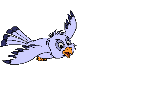 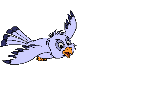 Konsep Kewilayahan
Konsep Kewarganegaraan
NFIA
GDP
GNP
NOMINAL
GNP
RIIL
Pengantar Ekonomi_Suyastiri Y.P_Program Studi  Magister Agribisnis-UPN[V] Yk
Gross Domestic Product
Hasil bersih dari semua kegiatan produksi yang
 dilakukan semua produsen dalam suatu negara 
dari berbagai sektor ekonomi (dalam suatu wilayah)
GDP Aktual
GDP  Riil
GDP DAN GNP merupakan ukuran
Produksi (bukan penjualan)
Pengantar Ekonomi_Suyastiri Y.P_Program Studi  Magister Agribisnis-UPN[V] Yk
Gross National Product
Nilai barang-jasa yang dihasilkan dalam suatu 
perekonomian selama satu tahun (warga negara sendiri)
GNP menghitung semua barang dan jasa yang dapat
dipasarkan atau dapat diperjualbelikan
GNP Riil
GNP Nominal
GNP Bruto vs GNP Netto
Pengantar Ekonomi_Suyastiri Y.P_Program Studi  Magister Agribisnis-UPN[V] Yk
GDP vs GNP
GDP Aktual
GDP Potensial
GDP = GNP -NFIA
Gross National Product
GNP Riil
GNP Nominal
GDP > GNP maka NFIA < 0
GDP < GNP maka NFIA > 0
GDP = GNP maka NFIA = 0
GNP Bruto vs GNP netto
Pengantar Ekonomi_Suyastiri Y.P_Program Studi  Magister Agribisnis-UPN[V] Yk
GNP Nominal vs GNP Riil
GNP Nominal adalah GNP yang diperhitungkan atas dasar harga pasar (harga yang berlaku ) yaitu dengan menjumlahkan nilai produksi bukan menjumlahkan barang yang dihasilkan
GNP Riil adalah GNP berdasarkan harga konstan
GNP – DEPRESIASI =NNP (Net National Product)
NNP- PAJAK TAK LANGSUNG = NI (National Income)
NI – Pajak langsung + Pembayaran Transfer = Pendapatan siap pakai (Yd/Pendapatan pribadi)
Pengantar Ekonomi_Suyastiri Y.P_Program Studi  Magister Agribisnis-UPN[V] Yk
19
Produk Domestik Bruto Perkapita (Pendapatan Perkapita)
PDBP merupakan jumlah GDP dibagi dengan jumlah penduduk
Lebih tepat mencerminkan kesejahteraan penduduk suatu negara dibanding GDP saja
Bank Dunia menggunakan GDP perkapita dalam mengukur perkembangan ekonomi suatu negara
Jumlah Penduduk, GDP Perkapita, dan Harapan Hidup di Negara-negara ASEAN tahun 1986
2. Pengukuran Pendapatan Nasional
Metode Produksi
(Production Approach)
GDP
Jumlah nilai barang atau jasa yang dihasilkan oleh 
berbagai sektor perekonomian dalam 
satu periode tertentu
GDP = ∑ Qi Pi = Q1 + Q2 + ……… Qn
Pengantar Ekonomi_Suyastiri Y.P_Program Studi  Magister Agribisnis-UPN[V] Yk
2. Metode Pendapatan(Income Approach)
NI
Jumlah semua pendapatan dari upah, sewa, 
bunga dan keuntungan dari berbagai sektor 
perekonomian  pada periode tertentu
NI = w + r + i + π
Keterangan : NI = national income
w = wage (upah) ;  i = interest rate (tingkat bunga) 
r = rent (sewa)     ; π = profit (keuntungan)
Pengantar Ekonomi_Suyastiri Y.P_Program Studi  Magister Agribisnis-UPN[V] Yk
3.  Metode Pengeluaran(Expenditure Approach)
GNP
Jumlah seluruh pengeluaran dari berbagai 
sektor perekonomian
GNP = C + I + G + (X-M)
Keterangan :     C = Konsumsi
 I = Investasi   ; G = Pengeluaran Pemerintah
(X-M) = Ekspor neto
Pengantar Ekonomi_Suyastiri Y.P_Program Studi  Magister Agribisnis-UPN[V] Yk
Gross Domestic Product
Hasil bersih dari semua kegiatan produksi yang
 dilakukan semua produsen dalam suatu negara 
dari berbagai sektor ekonomi (dalam suatu wilayah)
Gross National Product
Nilai barang-jasa yang dihasilkan dalam suatu 
Perekonomian selama satu tahun (warga negara sendiri)
GDP DAN GNP merupakan ukuran
Produksi (bukan penjualan)
PASAR BARANG
DESKRIPSI
Fungsi IS
Fungsin IS dalam model 2 sektor
Fungsi IS dalam model 3 sektor
Hubungan Tingkat Bunga dengan Investasi dan Pendapatan Nasional
Menurunkan fungsi IS secara matematis
Analisis Perekonomian Terbuka
PENDAHULUAN
Dalam ekonomi makro pasar dibedakan menjadi tiga yaitu: 
Pasar barang, pasar uang dan pasar faktor produksi (Pasar saham/modal dan pasar tenaga kerka)
Pasar barang adalah interaksi antara permintaan dan penawaran barang . Dari interaksi ini akan terbentuk harga barang dan kuantitas barang
FUNGSI    IS
Fungsi IS adalah fUngsi yang menunjukkan hubungan antara tingkat bunga dan pendapatn nasional pada keseimbangan pasar barang
Investasi dikelompokan menjadi 2 yaitu
	Investasi sebagai variabel eksogen : I = Io
	Investasi sebagai variabel endogen:
		I = f(i) atau I = Io - gi
FUNGSI IS DALAM MODEL 2 SEKTOR
Syarat keseimbangan pendapatan nasional:
	I = S
          AD = AS
Jika investasi merupakan variabel eksogen
	Keseimbangan pendapatan nasional:
		Y = (Co + Io)/(1-b)
2. Jika investasi sebagai variabel  endogenous , maka keseimbangan income:
	Y=C + I dimana C = Co + bY
	dan I = Io – gi
	Y = (Co + bY) + (Io – gi)
	Sehingga Keseimbangan pendapatan nasional 
	Y = (Co + Io- gi)/(1-b)
Misal:
I = 55 – 200i
S = -40+ 0,2 Y
Carilah keseimbangan pendapatan nasional pada berbagai tingkat bunga?
Solusi:
Syarat keseimbangan pendapatan nasional adalah: I = S sehingga:
55 – 200i = -40 + 0,2 Y
Y = 475 – 1000i  Fungsi IS
Y=E
C, I
Jika i= 10 %  Y = 375
Jika i= 9 %  Y = 385
Jika i= 7 %  Y = 405
Jika i= 5 %  Y = 425
Jadi : i     I        Y        
ΔY = 1/(1 – b) .   IΔ
C+I (I=49)
C+I (I=45)
C+I (I=41)
C+I (I=37)
Y
0
405
425
445
385
Fungsi IS pada berbagai tingkat bunga
i(%)
Menurunkan Fungsi IS secara matematis
Misal:
C = 40 + 0,8 Y
I = 55 -200 i
S = -40 +0,2 Y
Tentukan fungsi IS!
Y = C +I
   = (40 + 0,8 Y) +(55- 200i)
Y = 475 – 1000i  funhgsiIS
i=10
i=7
i=5
IS
Y($)
0
425
445
385
405
Hubungan Tingkat Bunga dengan 
Investasi dan Pendapatan Nasional
Fungsi Investasi : I = f(i)
Hubungan i dengan I adalah negatif
  i      I     atau sebaliknya
Hubungan Investasi dengan Pendapatan Nasional 
Jika i       I      Y
Y
i
Y = f(I)
I= f(i)
I
Y
0
0
Fungsi IS menunjukkan hubungan i denganY dalam keadaan keseimbangan pasar barang
Yang ditunjukkan oleh I = S  i    Y  atau i    Y
FUNGSI IS DALAM MODEL 3 SEKTOR
Syarat keseimbangan pendapatan nasional:
	I + G = S + Tx
	AD = AS
Jika Investasi sebagai variabel eksogen, maka keseimbangan pendapatan nasional:
	Y = (Co + Io + Go – bTo +  bTr)/(1 – b – bt)
Jika Investasi sebagai variabel endogen, maka keseimbangan pendapatan nasional adalah:
	Y = (Co + Io + Go – gi – bTo+ bTr)/)/(1 – b – bt)
MENURUNKAN FUNGSI IS SECARA MATEMATIS
Misal:
	C = 40 + 0,8 Yd       G = 20
	I = 55 – 200i           Tx = 20
	Tentukan fungsi IS
	Y =  C + I + G
	Y = (40 + 0,8 Yd) + (55 – 200i) +20
	Y = 495 – 1000i  Fungsi IS pada model 3 sektor
ANALISIS PEREKONOMIAN TERBUKA
Perekonomian terbuka merupakan perekonomian yang melibatkan sektor rumah tangga, perusahaan, pemerintah dan sektor luar negeri
Keseimbangan pendapatan nasional pada perekonomian terbuka:
	a. dengan pajak lump-sum
	b. dengan pajak proporsional
Pajak lump-sum: Tx = To
Pajak proporsional : Tx = tY atau Tx = To + tY
MODEL PEREKONOMIAN TERBUKA
GDP = Y = C + I + G + (X – M)
Keterangan: 
Y = Pendapatan nasional
I = Pengeluaran investasi sektor swasta
C = Konsumsi rumah tangga
G = Pengeluaran pemerintah
X-M = Ekspor neto
Keseimbangan pada perekonomian terbuka dengan pajak lump-sum: Syarat keseimbangan AS = AD
1
	Y  =   _______  (Co – bTo + bTr + I + G + X – M)
                      (1-b+m)
Keseimbangan pada perekonomian terbuka dengan pajak proporsional
	                   1
	Y  =   __________ (Co – bTo + bTr + I + G + X – M)
                      (1-b+bt+m)
Soal Latihan
Suatu perekonomian memiliki modelsebagai berikut:
C= 100 + 0,8 Yd  C = tingkat konsumsi masyarakat; Yd= tingkat pendapatan siap pakai
I = 40 tingkat investasi; G = 20  tingkat pengeluaran pemerintah; Tr = 30  pembayaran transfer dari pemerintah; Tx = 20 pajak
X = 60 Ekspor; M = 30 Impor
Tentukan tingkat pendapatan nasional keseimbangan!
Berapa tingkat konsumsi masyarakat pada pendapatan nasional keseimbangan?
Apabila terjadi kenaikan investasi sebesar10 tentukan Yeq yang baru!
Dari kondisi 3) jika Tx turun sebesar 10 berapa Yeq yang baru?
PERMASALAHAN DAN KEBIJAKAN EKONOMI
Pengantar Ekonomi_Suyastiri Y.P_Program Studi  Magister Agribisnis-UPN[V] Yk
PERMASALAHAN EKONOMI MAKRO
Masalah jangka pendek atau masalah stabilisasi. Meliputi; Inflasi, pengangguran dan ketimpangan neraca pembayaran.
Masalah jangka panjang atau masalah pertumbuhan. Meliputi; pertumbuhan penduduk, pertambahan kapasitas produksi dan ketersediaan dana investasi
Pengantar Ekonomi_Suyastiri Y.P_Program Studi  Magister Agribisnis-UPN[V] Yk
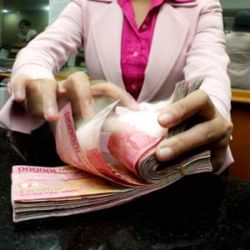 INFLASI
Suatu keadaan dimana terdapat kenaikan harga umum secara tajam dan berlangsung terus menerus dalam jangka waktu lama.
Suatu fenomena moneter yang meresahkan dan merusak stabilitas ekonomi serta sebagai dilema ekonomi
Suatu keadaan yang mengindikasikan semakin melemahnya daya beli yang diikuti dengan semakin merosotnya nilai riil (intrinsic) mata uang suatu negara.
Stagnasi
Suatu keadaan dimana pertumbuhan ekonomi berlangsung lambat dan bahkan berhenti. Kemunduran ekonomi dan tidak adanya pertumbuhan ekonomi dalam pengertian riil merupakan akibat dari inflasi yang semakin parah.
PENGANGGURAN(unemployment)
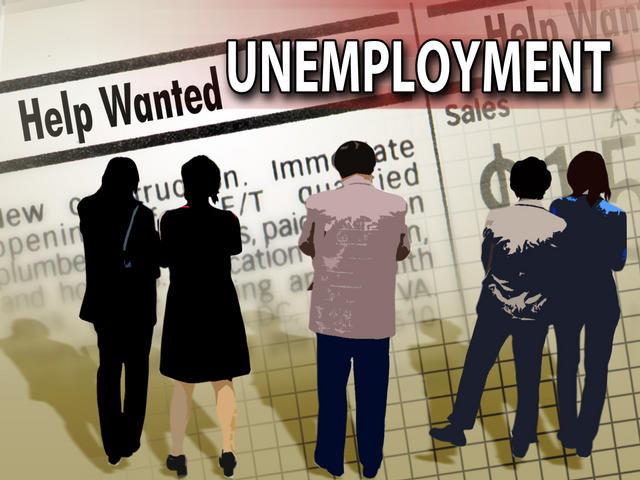 Merupakan masalah pokok makro ekonomi,sebagai akibat ketidakefisienan dalam penggunaan faktor produksi yang tersedia dalam perekonomian akan menimbulkan pengangguran dalam faktor produksi terutama tenaga kerja.
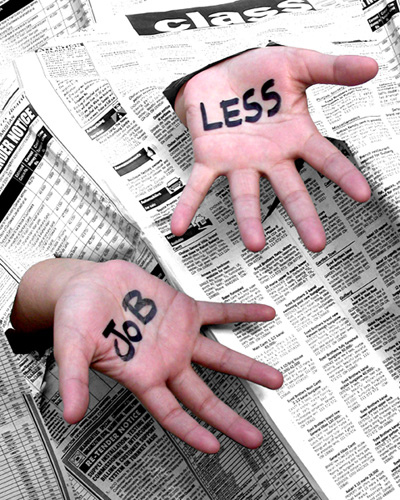 Terjadi jika jumlah tenaga kerja yang ditawarkan > jumlah tenaga kerja yang diminta atau jumlah yang mencari pekerjaan lebih banyak daripada kesempatan kerja yang tersedia.
Masalah pengangguran menyebabkan tingkat pendapatan nasional dan tingkat kemakmuran masyarakat tidak mencapai potensinya yang maksimal.
PERTUMBUHAN EKONOMI
Pengertian Pertumbuhan Ekonomi adalah proses kenaikan output perkapita dalam jangka panjang
Pertumbuhan Ekonomi adalah proses kenaikan output perkapita dalam jangka panjang
Teori pertumbuhan Ekonomi mempelajari faktor-faktor kapital stok, pertumbuhan penduduk, perkembangan teknologi di dalam peranannya meningkatkan produksi nasional (GNP)
Pertumbuhan Ekonomi Vs Perkembangan Ekonomi
Pertumbuhan Ekonomi hanya menyangkut ukuran fisik berupa peningkatan produksi barang & jasa.
Perkembangan Ekonomi tidak hanya pertambahan dalam produksi fisik barang & jasa melainkan juga kualitas barang, jasa & kualitas faktor produksi yang terlibat dalam proses produksi
KEBIJAKAN PEMERINTAH
DALAM MENGATASI MASALAH PEREKONOMIAN
Pengantar Ekonomi_Suyastiri Y.P_Program Studi  Magister Agribisnis-UPN[V] Yk
TUJUAN KEBIJAKAN EKONOMI MAKRO
Mencapai dan mempertahankan tingkat kesempatan kerja penuh (full employment).
Peningkatan kapasitas produksi nasional
Tingkat pendapatan nasional yang tinggi
Keadaan perekonomian yang stabil
Neraca pembayaran luar negeri yang seimbang
Distribusi pendapatan yang lebih merata
Pengantar Ekonomi_Suyastiri Y.P_Program Studi  Magister Agribisnis-UPN[V] Yk
KEBIJAKAN FISKAL
Kebijakan Fiskal yaitu:
kebijakan Pemerintah  didalam memungut  pajak dan membelanjakan pendapatan pajak  tersebut untuk membiayai kegiatan-kegiatannya. 
kebijakan pemerintah yang dilakukan dengan cara mengubah penerimaan dan pengeluaran negara

Tujuan Kebijakan Fiskal:
untuk menstabilkan ekonomi, memperluas kesempatan kerja, mempertinggi pertumbuhan ekonomi, dan keadilan dalam pemerataan pendapatan

Caranya dengan : menambah atau mengurangi ? 
PAJAK dan SUBSIDI
Pengantar Ekonomi_Suyastiri Y.P_Program Studi  Magister Agribisnis-UPN[V] Yk
KEBIJAKAN MONETER
Kebijakan yang diambil oleh Bank Sentral untuk MENAMBAH atau MENGURANGI jumlah uang yang beredar di masyarakat

Tujuan :
	a. menjaga stabilitas ekonomi
	b. menjaga stabilitas harga
	c. meningkatkan kesempatan kerja
	d. memperbaiki posisi neraca perdagangan dan neraca pembayaran

Caranya dengan :
	1. Kebijakan Pasar Terbuka (Open Market Policy)
	2. Kebijakan Diskonto (Discount Policy)
	3. Kebijakan Cadangan Kas (Cash Ratio Policy)
	4. Kebijakan Kredit Selektif
	5. dan kebijakan lain yang dipandang paling sesuai dengan keadaan
Pengantar Ekonomi_Suyastiri Y.P_Program Studi  Magister Agribisnis-UPN[V] Yk
KEBIJAKAN LAIN
Selain dari kedua kebijakan di atas, pemerintah dapat melakukan kebijakan :
	a. Mengendalikan tuntutan kenaikan pendapatan
	b. mendorong peningkatan efisiensi
	c. mengembangkan infrastruktur
	d. mengeluarkan peraturan yang mendukung  pertumbuhan ekonomi yang lebih kondusif
Pengantar Ekonomi_Suyastiri Y.P_Program Studi  Magister Agribisnis-UPN[V] Yk
KEBIJAKAN FISKAL & 
KEBIJAKAN MONETER
Pada umumnya dianggap sebagai kebijakan untuk mengelola sisi permintaan barang & jasa dengan tujuan untuk mempertahankan produksi nasional suatu negara yang mendekati full employment dan juga mempertahankan tingkat harga barang & jasa pada tingkat yang sudah tercapai sekarang.
D > S
Apabila
Inflasi
S > D
Deflasi & pengangguran
Pemerintah bisa mempengaruhi D dengan :
Kebijakan Fiskal :   atau      G & subsidi,    ,   , Tx
Kebijakan Moneter :    atau     Ms
Campuran 1 & 2 : mengubah G , Tx atau Ms secara bersama-sama
HUBUNGAN KEBIJAKAN FISKAL DAN MONETER
Kebijakan Moneter
Pasar Uang & Surat Berharga
Tingkat Bunga
Pendapatan
Permintaan Agregat
Kebijakan Fiskal
Pasar Barang
Harga barang & kesempatan kerja
Upah Harapan
Penawaran Agregat